Le pôle technique 2020-2021
L’année du cinquantenaire de l’ES Genech
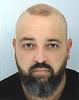 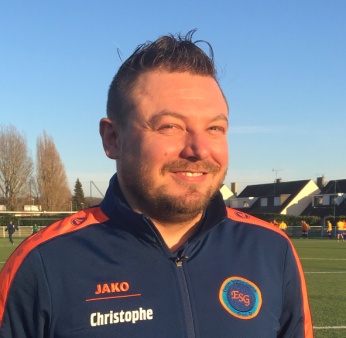 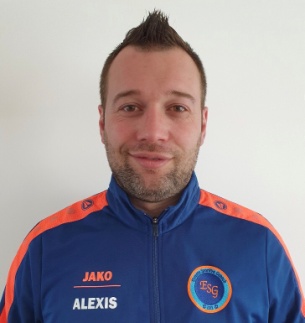 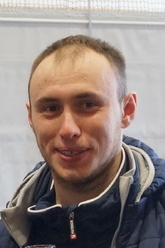 Alexis Dréossi +Greg Okazi + Rémi Dassonneville                                       Christophe Dervaux
Equipe A                                                            Equipe B
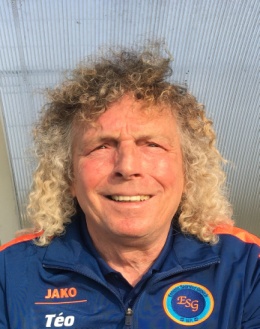 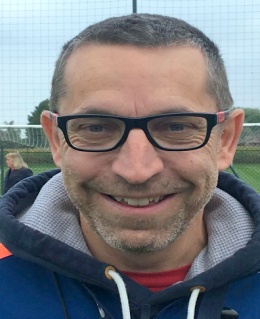 Théo De Smet + Bruno Delécluse
Vétérans
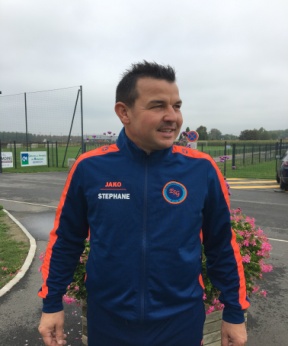 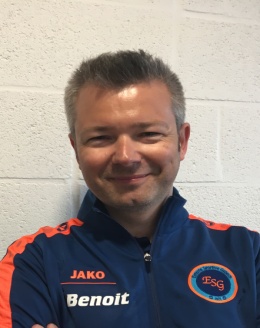 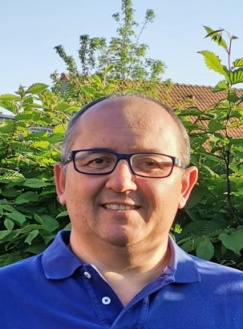 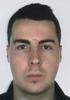 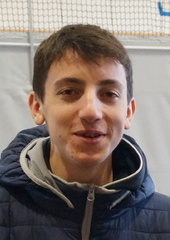 Stéphane Masselot                Romain Camus              Benoît Roussel       +  David Planckel           Alex Héchevin
U18-U19                U16-U17                       U14-U15                     U12-U13
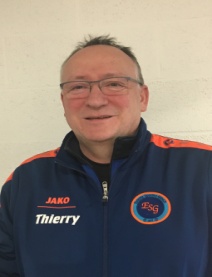 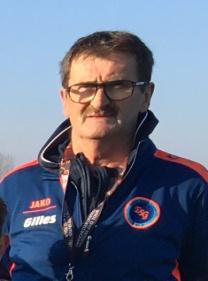 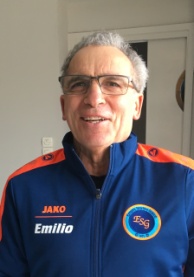 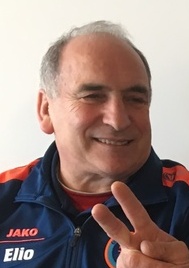 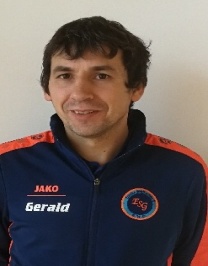 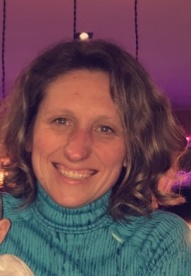 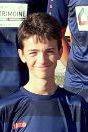 Thierry Lombard 
+ Gilles Motte 
   U10-U11
Emilio et Elio Pinelli
 U8 – U9
Gérald,et Emeline Durieux + César Baert
U6 –U7